Подготовим речевой аппарат
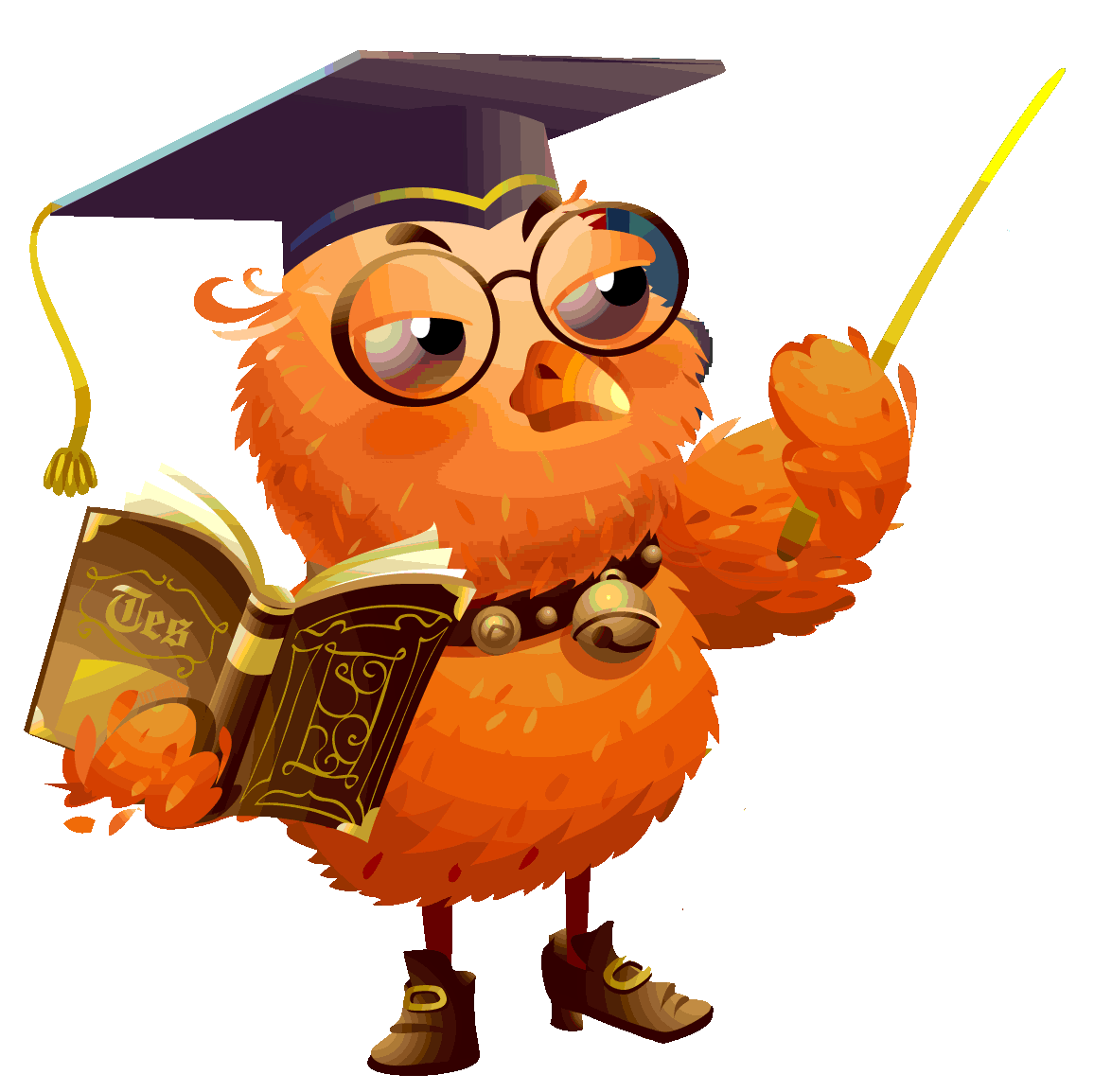 Чистоговорка
Кто хочет разговаривать?
Мы будем разговаривать.
Тот должен выговаривать!
Мы будем выговаривать.
Всё правильно и внятно!
Всё правильно и внятно,
Чтоб было всем понятно!
Разогреем речевой аппарат!
1.Разогреем мышцы.
2.Почистим зубки.
3.Поиграем в футбол.
4.Побелим потолочки.
5.Оближем сладкое варенье.
6.Сдуем пылинку с носа.
7.Проскачем на лошадке.
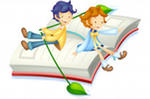 Произнеси .
На одном дыхании-аоуыиэеяёю.

На вдохе-аоуыиэюяёе.

На выдохе-аоеёюуыиэя.
Читай по строчке.
Приучай себя к порядку,
Не играй с вещами в прятки,
Каждой книжкой дорожи,
В чистоте портфель держи.
На уроках не хихикай,
Стул туда сюда не двигай,
Педагога уважай
И соседу не мешай.
Слово СКОРОГОВОРКА
 составлено из основ двух слов: 
СКОРО и ГОВОРИТЬ.
      
 Скороговорки 
учат чёткому и внятному произношению;
 помогают овладеть техникой речи.
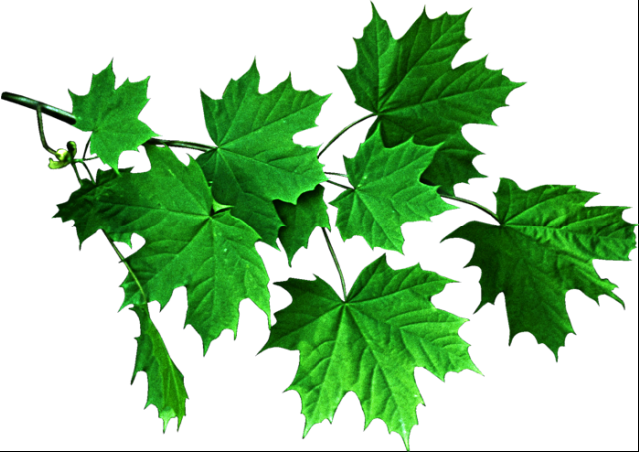 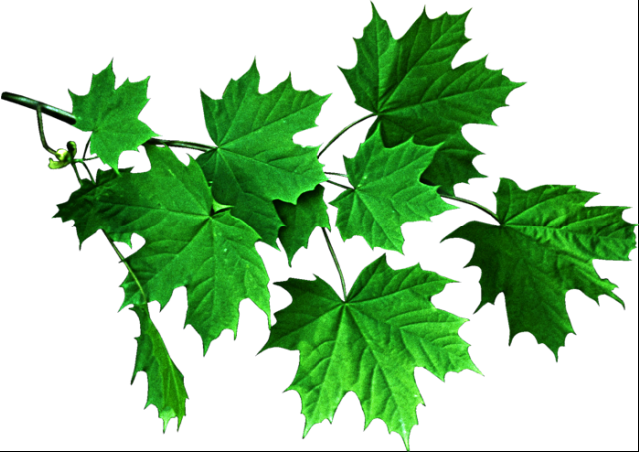 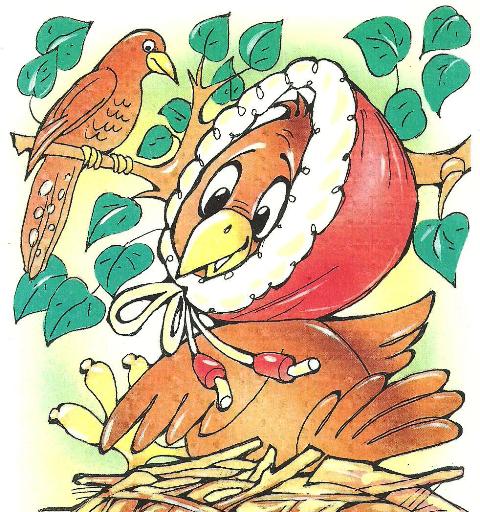 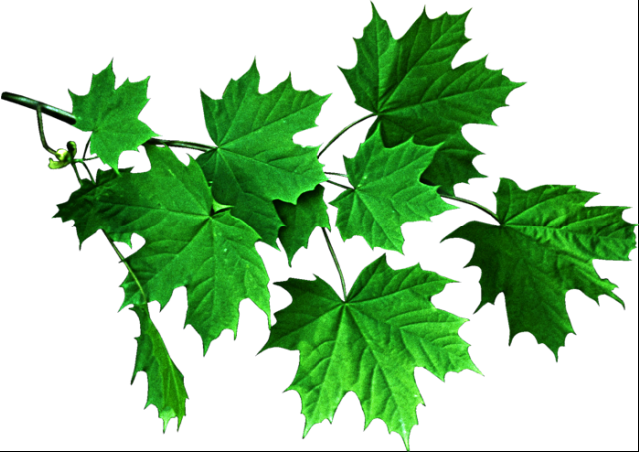 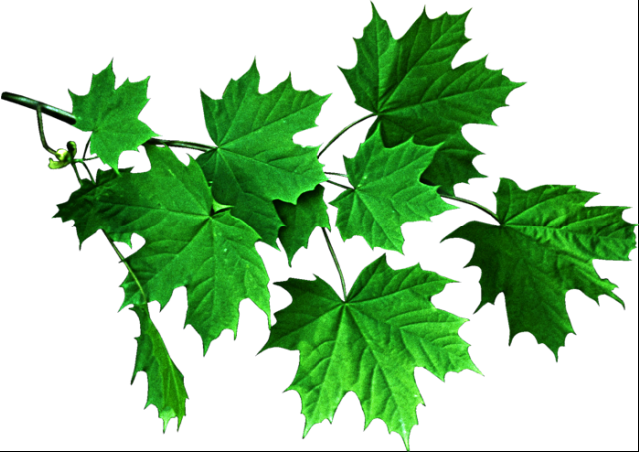 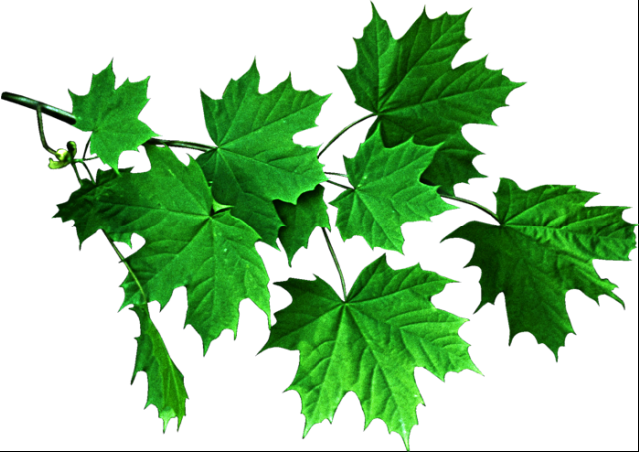 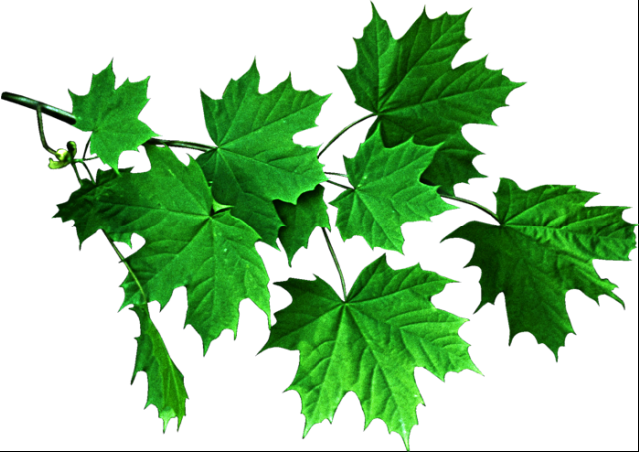 Кукушка кукушонку
Купила капюшон.
Надел кукушонок капюшон,
В капюшоне кукушонок смешон.
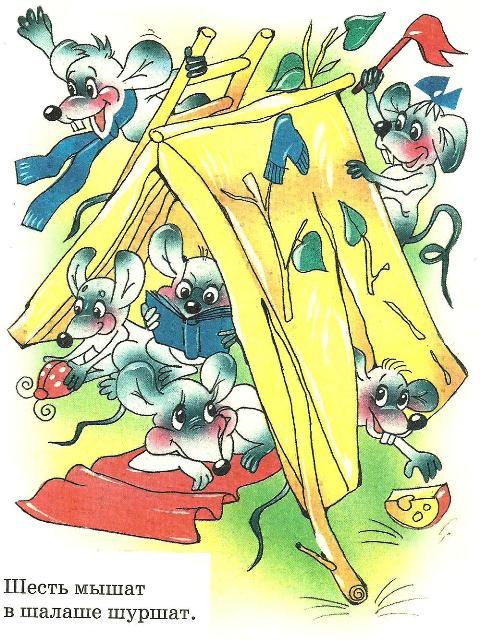 Шесть мышат
в шалаше шуршат.
ЁЖИК
… Сидит Коля Зайцев возле ПНКЬЕА, собирает ЯДОГЫ.Вдруг совсем рядом, в КТАСУХ, зашуршал кто-то. Коля РДИВНУАЗЛ кусты да как ЗКАИРЧИТ:– Смотрите, кого я НШАЁЛ!– Это ЁИЖК, – сказала Мария Ивановна. – Ух ты, какой фыркучий! Не сердись, ПЖСИОАКЬ!                                                
                                  Г. Скребицкий
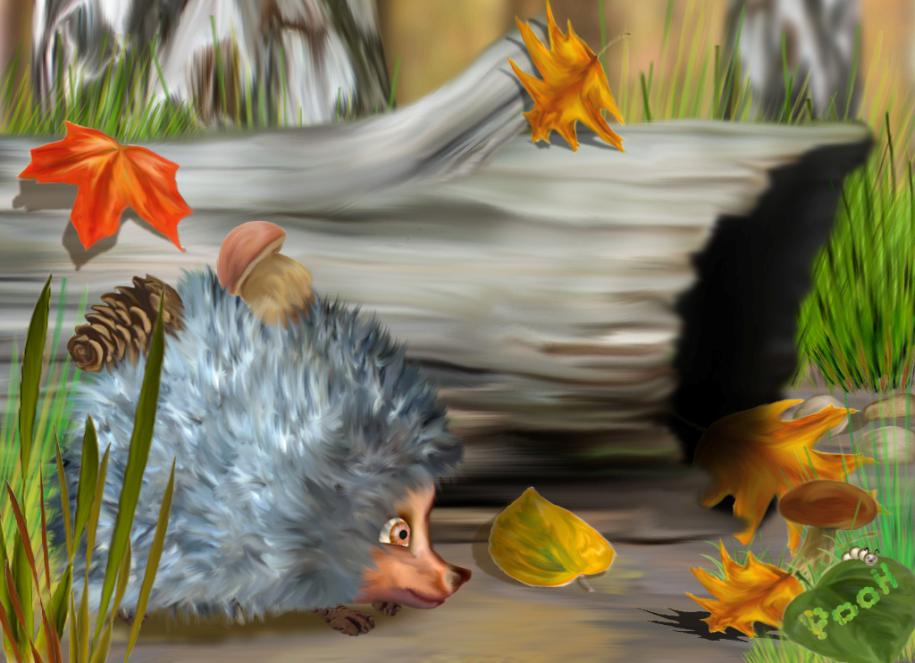 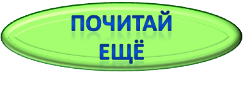